Integrating Azure AD B2C with THE Microsoft Identity libraries
Rory Braybrook
Microsoft Identity Architect
Microsoft MVP (Enterprise Mobility/Security)
Azure AD B2C
Random email address / username

Non-domain joined

Social / Federation via SAML or OpenID Connect

No access to SaaS

Users' self manage – edit profile & password reset

Scales to hundreds of millions of users

Woolworth’s customers
A lap around Azure AD B2C user flows

Signup / sign in
Profile edit
Password reset
MFA
Conditional access

Let’s look at B2C user flows (not custom policies)
Microsoft Identity Platform 
(MSAL)
MSAL
No need to directly use the OAuth libraries or code against the protocol in your application

Acquires tokens on behalf of a user or on behalf of an application (when applicable to the platform)

Maintains a token cache and refreshes tokens for you when they are close to expiring. You don't need to handle token expiration on your own.

Helps you specify which audience you want your application to sign in (your org, several orgs, work, and school, MSA, social etc.)
The Platform (not the Product!)
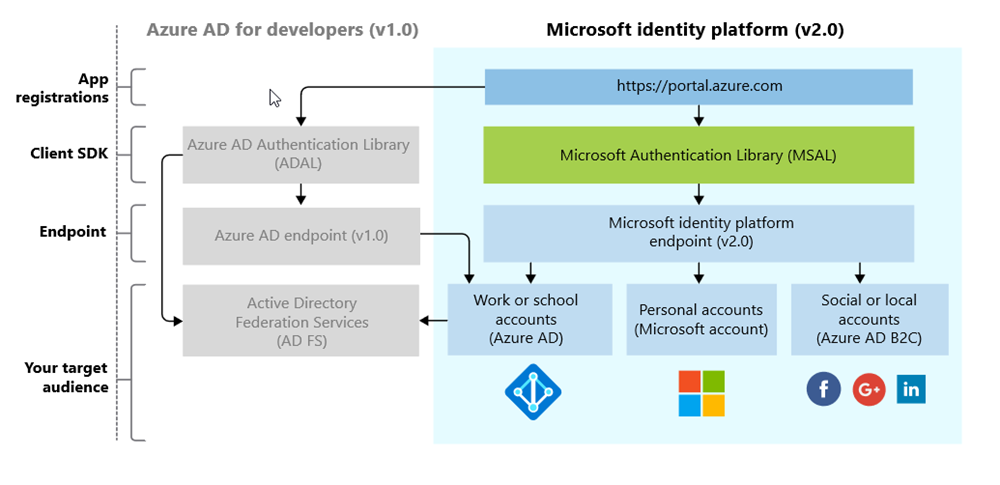 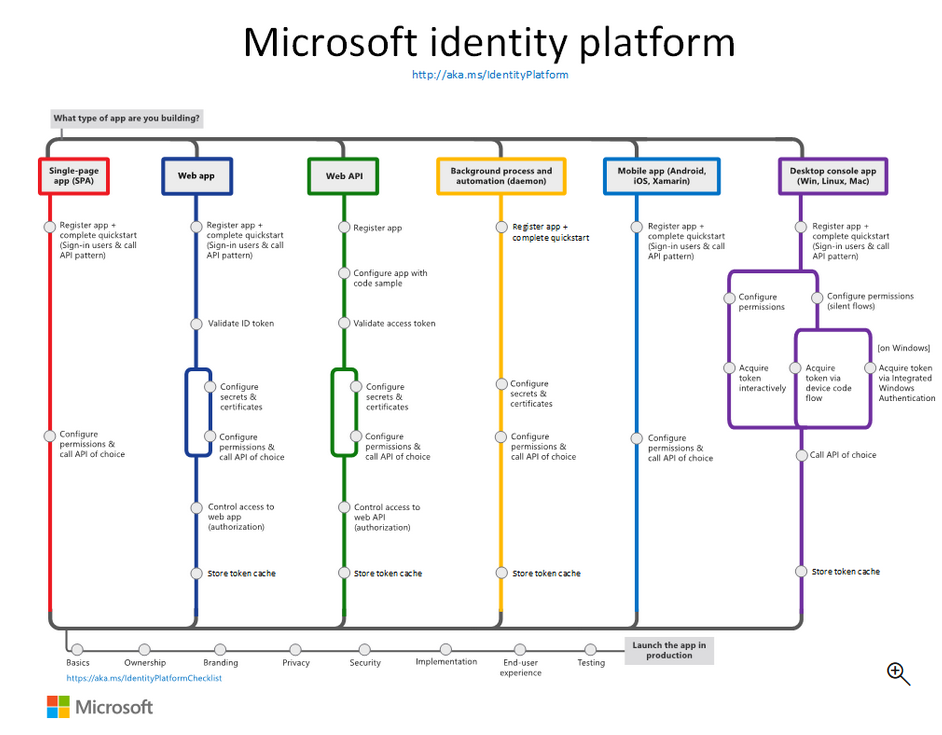 Microsoft Identity Platform “subway”
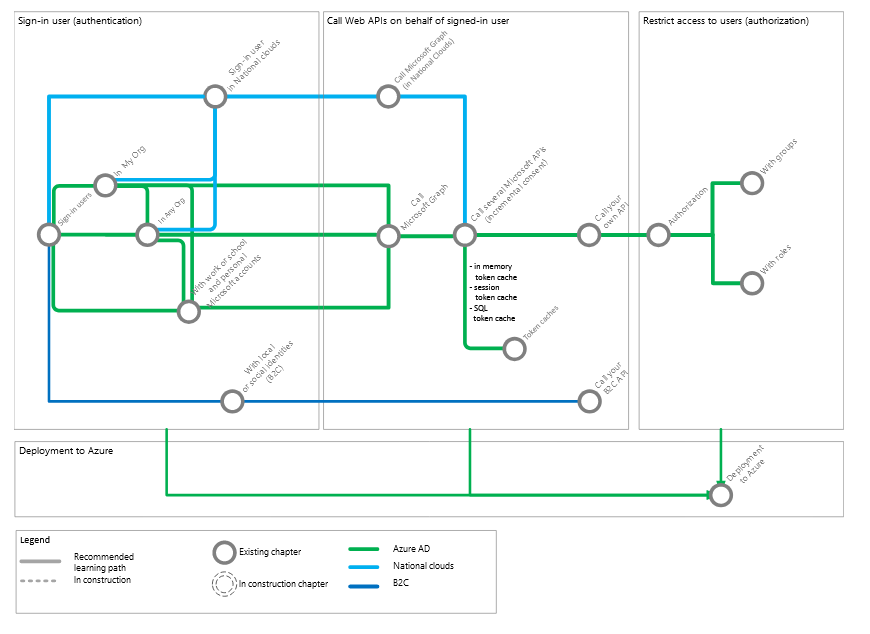 Microsoft Identity Platform demo

Code samples
Microsoft.Identity.Web

Code samples
What is it?
Microsoft Identity Web is a library that contains a set of reusable classes used in conjunction with ASP.NET Core for integrating with the Microsoft identity platform (formerly Azure AD v2.0 endpoint) and AAD B2C. Has Wiki.

This library is for specific usage with:

Web applications, which sign in users and, optionally, call web APIs

Protected web APIs, which optionally call protected downstream web APIs
Templates
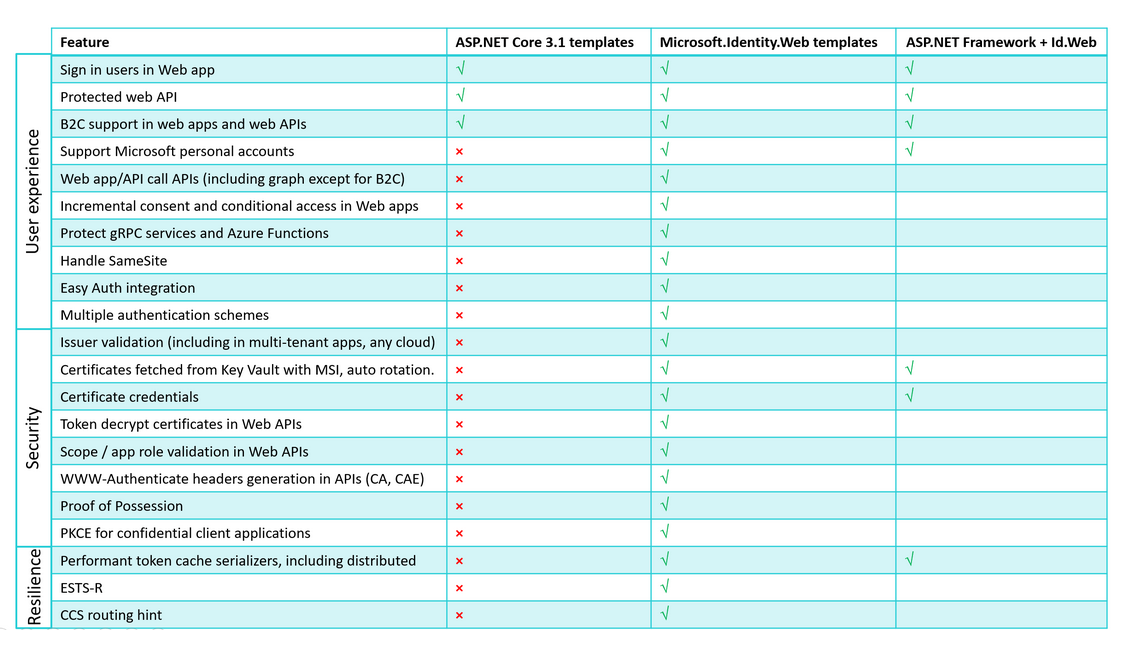 Templates
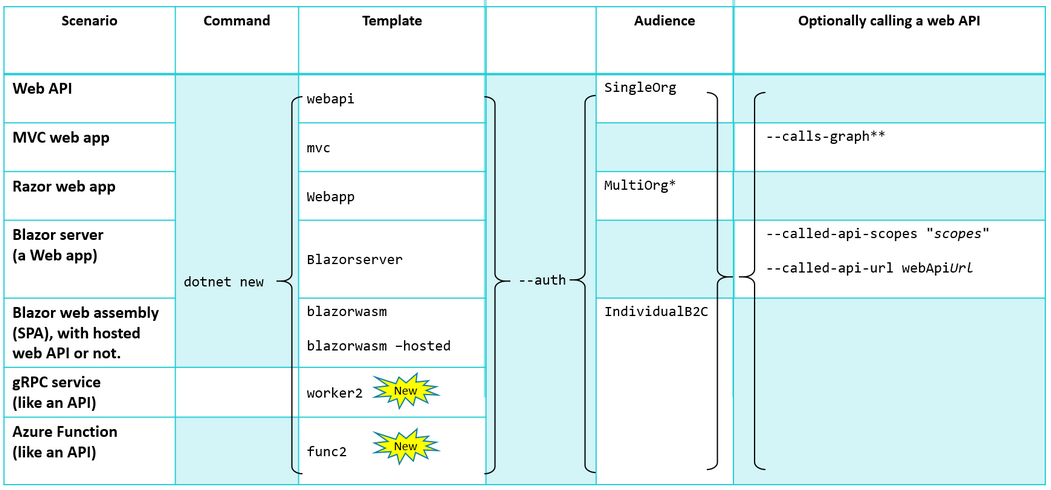 Architecture
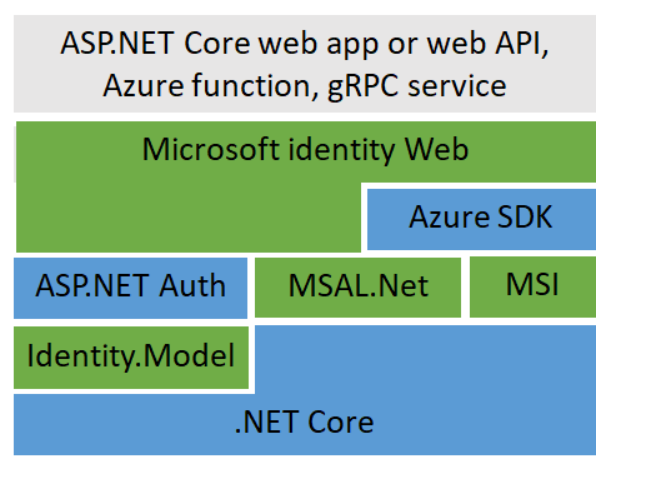 Command line commands
dotnet new -i Microsoft.Identity.Web.ProjectTemplates::1.15.2
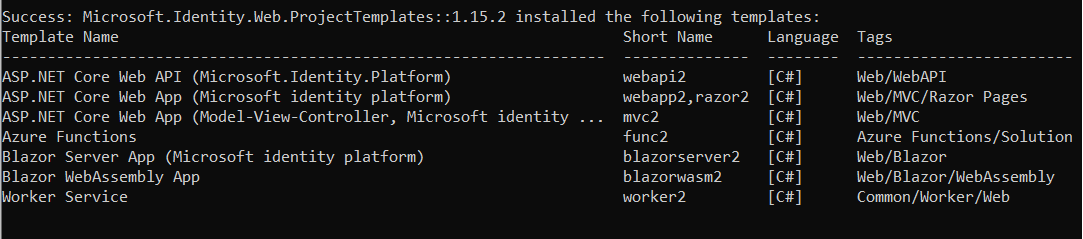 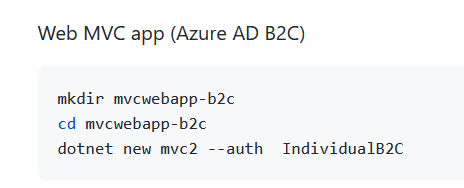 Architecture
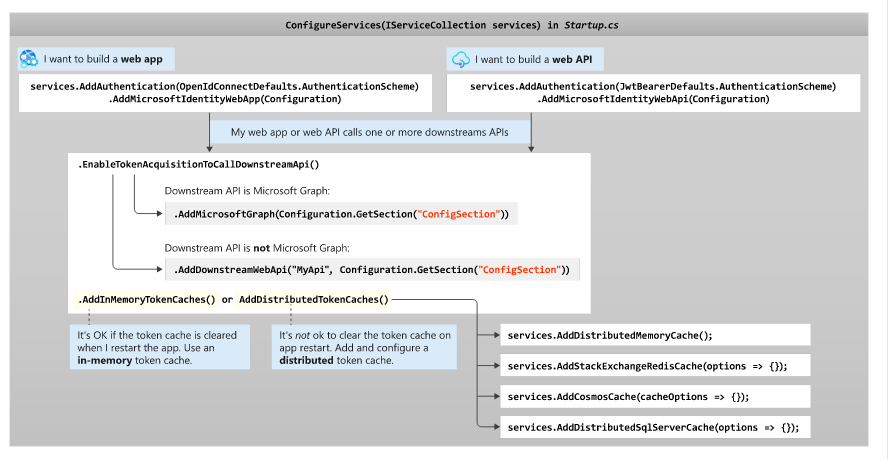 Microsoft.Identity.Web Demo
Personal
Twitter:     			@rbrayb

stackoverflow:		rbrayb

LinkedIn:   			https://www.linkedin.com/in/rory-braybrook-6050a521/

Blog:          			https://medium.com/the-new-control-plane

Combined blog:		https://authory.com/rorybraybrook
References
https://docs.microsoft.com/en-us/azure/active-directory/develop/

https://docs.microsoft.com/en-us/azure/active-directory/develop/sample-v2-code

https://docs.microsoft.com/en-us/azure/active-directory-b2c/integrate-with-app-code-samples

https://github.com/AzureAD/microsoft-identity-web/wiki

https://github.com/AzureAD/microsoft-identity-web

https://github.com/Azure-Samples/active-directory-aspnetcore-webapp-openidconnect-v2
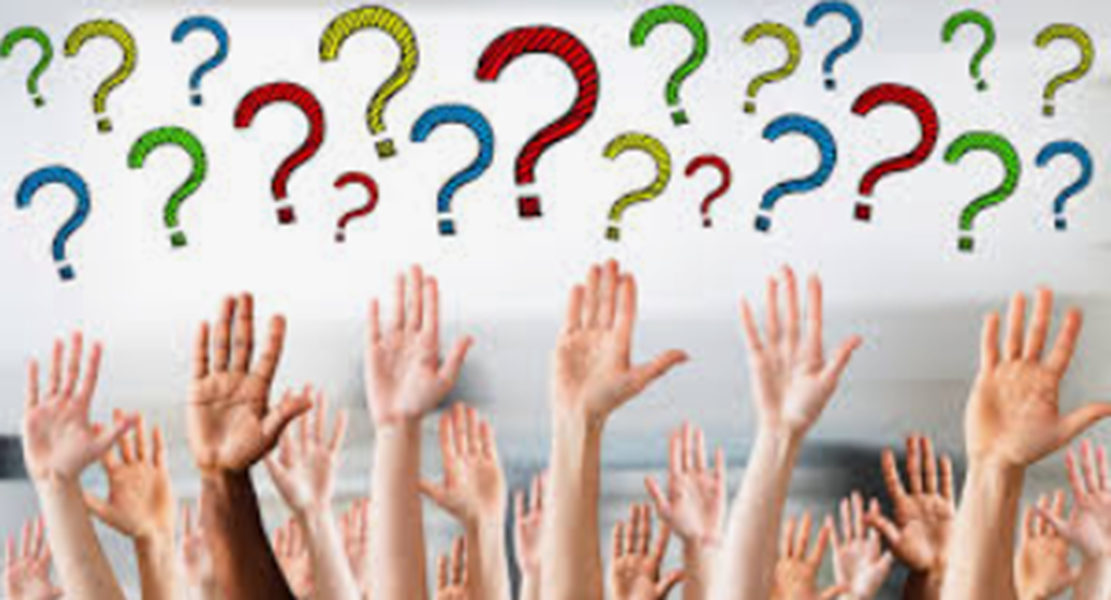